French Phonics Collection
SSC [ien]
Artwork by: Chloé Motard

Date updated: 31/08/22
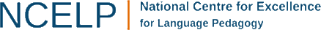 [Speaker Notes: Artwork by Chloé Motard. All additional pictures selected are available under a Creative Commons license, no attribution required.]
phonétique
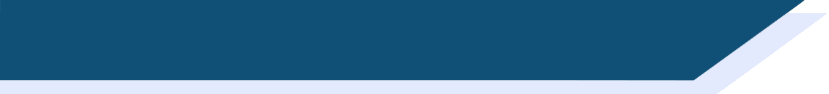 SSC [ien]
Introduction
ien
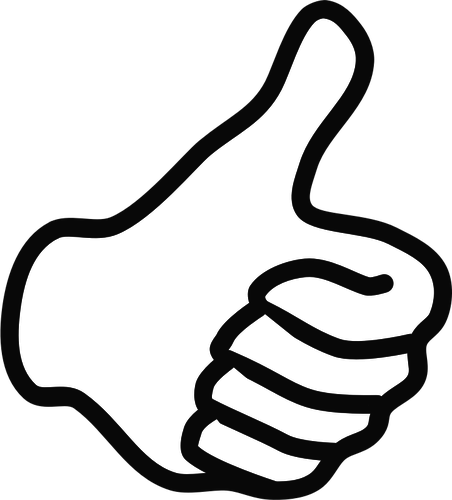 bien
[Speaker Notes: Timing: 1 minute

Aim: To introduce/consolidate SSC [ien]

Procedure:1. Present the letter(s) and say the [ien] sound first, on its own. Students repeat it with you.2. Bring up the word ”bien” on its own, say it, students repeat it, so that they have the opportunity to focus all of their attention on the connection between the written word and its sound.
3. A possible gesture for this would be to give a thumbs up sign.4. Roll back the animations and work through 1-3 again, but this time, dropping your voice completely to listen carefully to the students saying the [ien] sound, pronouncing ”bien” and, if using, doing the gesture.

Word frequency (1 is the most frequent word in French): 
bien [47]
Source: Londsale, D., & Le Bras, Y. (2009). A Frequency Dictionary of French: Core vocabulary for learners London: Routledge.]
ien
bien
[Speaker Notes: With sound and no pictures to focus all attention on the sound-symbol correspondence.]
ien
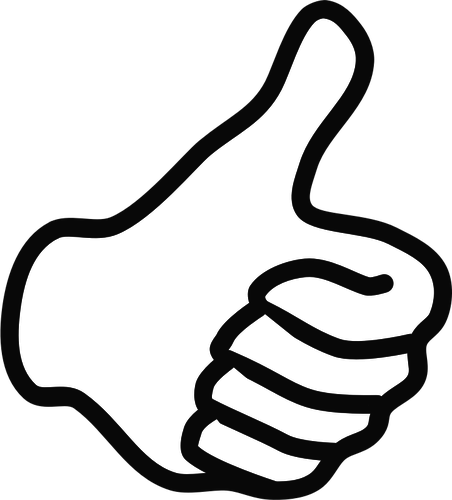 bien
[Speaker Notes: Without sound to elicit pronunciation (without first hearing the teacher). 

Teacher to elicit pronunciation by asking “Comment dit-on …"]
ancien
ien
chien
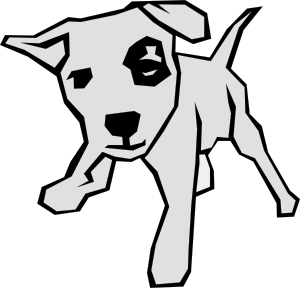 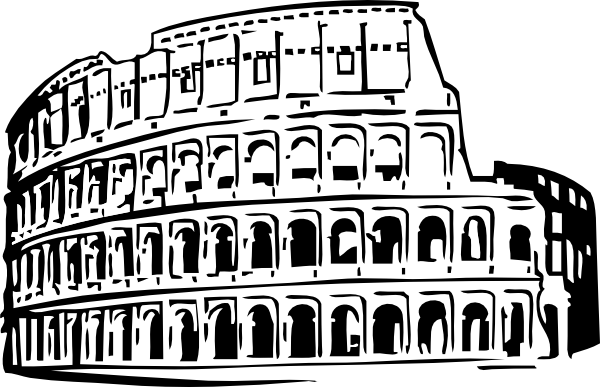 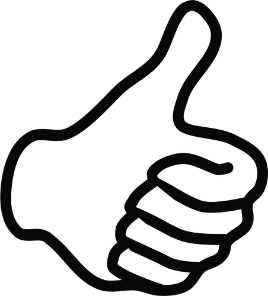 rien
bien
combien ?
[nothing]
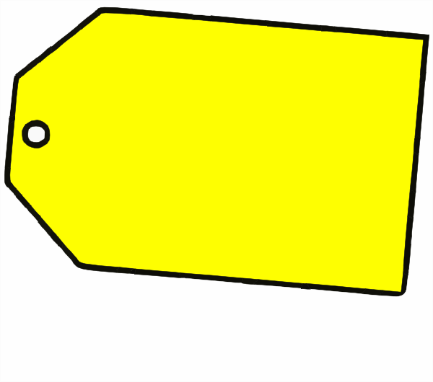 bientôt
€ ?
[soon]
[Speaker Notes: Timing: 2 minutes

Aim: To introduce/consolidate SSC [ien]

Procedure:
1. Introduce and elicit the pronunciation of the individual SSC [ien] and then the source word again ‘bien’ (with gesture, if using).2. Then present and elicit the pronunciation of the five cluster words.
The cluster words have been chosen for their high-frequency, from a range of word classes, with the SSC (where possible) positioned within a variety of syllables within the words (e.g. initial, 2nd, final etc.). Additionally, we have tried to use words that build cumulatively on previously taught SSCs (see the Phonics Teaching Sequence document) and do not include new SSCs. Where new SSCs are used, they are often consonants which have a similar symbol-sound correspondence in English.
Word frequency (1 is the most frequent word in French): chien [1744]; rien [168] bientôt [1208]; ancien [392]; combien? [800]; bien [47].Source: Londsale, D., & Le Bras, Y. (2009). A Frequency Dictionary of French: Core vocabulary for learners London: Routledge.]
ancien
ien
chien
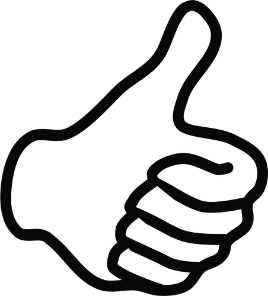 rien
bien
combien ?
bientôt
[Speaker Notes: With sound and no pictures to focus all attention on the sound-symbol correspondence.]
ancien
ien
chien
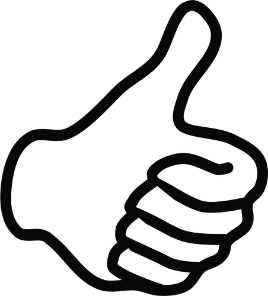 rien
bien
combien ?
bientôt
[Speaker Notes: Without sound to elicit pronunciation (without first hearing the teacher). 

Teacher to elicit pronunciation by asking “Comment dit-on …"]
écouter
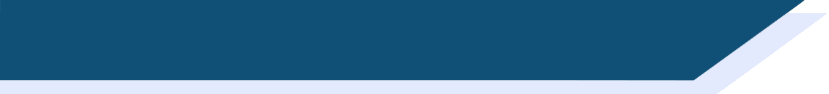 Phonétique
1
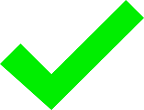 [bath]
2
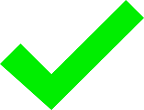 [link]
5
3
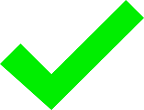 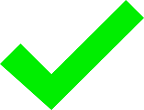 [daily]
[support]
6
4
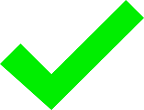 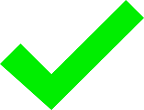 [writer]
[neighbour]
7
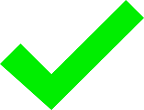 [historian]
8
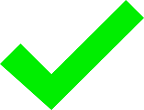 [sudden]
[Speaker Notes: Timing: 3 minutes

Aim: Identify SSC [ien] vs distraction SSC [ain/in]

Procedure:
1. Click numbers to play audio
2. Students tick which sound they think they hear
3. Answers revealed on clicks

Transcript:
bain
lien
soutien
voisin
quotidien
écrivain 
historien
soudain

Word frequency (1 is the most frequent word in French): bain [3458], lien [880], soutien [1198], voisin [979], quotidien [1318], écrivain [1738]
Source: Londsale, D., & Le Bras, Y.  (2009). A Frequency Dictionary of French: Core vocabulary for learners London: Routledge.]
lire / parler
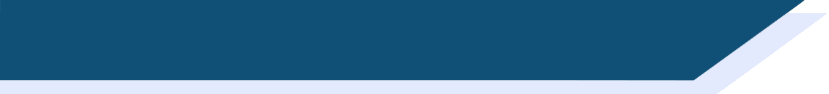 Phonétique
politicien
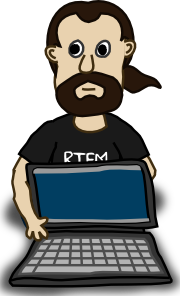 30
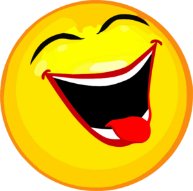 comédien
technicien
maintien
[maintenance]
comédien
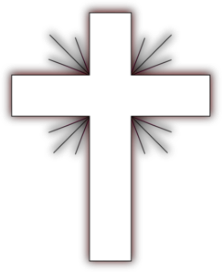 entretien
chrétien
secondes
[interview]
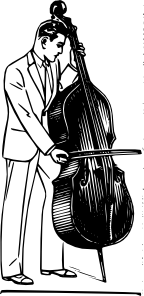 musicien
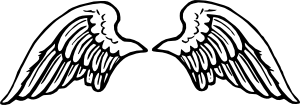 bienvenu
gardien
[welcome]
[guardian]
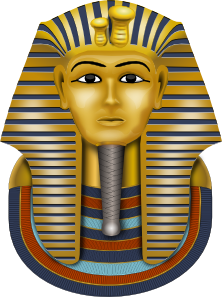 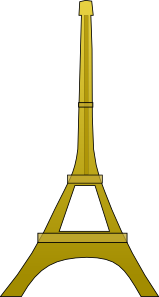 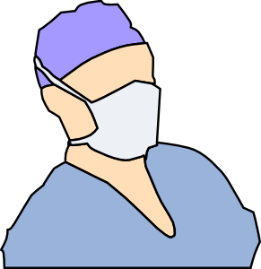 0
chirurgien
égyptien
parisien
[surgeon]
DÉBUT
[Speaker Notes: Timing: 30 seconds (click début to begin timer)

Aim: Practise pronunciation of SSC [tion]

Procedure:
1. Click ‘début’ to start timer
2. Students have 30 seconds to accurately pronounce as many words as possible
3. Students can do this in pairs to check each others pronunciation

Word frequency (1 is the most frequent word in French): maintien [1819], technicien [2461], comédien [4253], chrétien [1895], gardien [1924], musicien [3100], politicien [3371], parisien [2549], entretien [1433], bienvenu [3714], égyptien [4137], comédien [4253], chirurgien [4787]
Source: Londsale, D., & Le Bras, Y.  (2009). A Frequency Dictionary of French: Core vocabulary for learners London: Routledge.]
phonétique
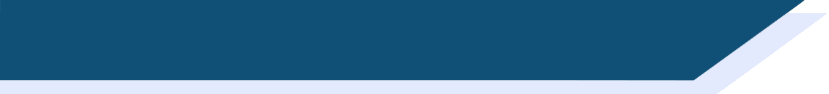 SSC [ien]
Consolidation [1]
ien
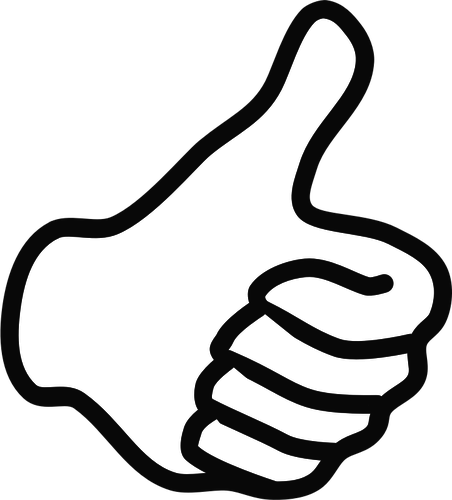 bien
[Speaker Notes: Timing: 1 minute

Aim: To introduce/consolidate SSC [ien]

Procedure:1. Present the letter(s) and say the [ien] sound first, on its own. Students repeat it with you.2. Bring up the word ”bien” on its own, say it, students repeat it, so that they have the opportunity to focus all of their attention on the connection between the written word and its sound.
3. A possible gesture for this would be to give a thumbs up sign.4. Roll back the animations and work through 1-3 again, but this time, dropping your voice completely to listen carefully to the students saying the [ien] sound, pronouncing ”bien” and, if using, doing the gesture.

Word frequency (1 is the most frequent word in French): 
bien [47]
Source: Londsale, D., & Le Bras, Y. (2009). A Frequency Dictionary of French: Core vocabulary for learners London: Routledge.]
ien
bien
[Speaker Notes: With sound and no pictures to focus all attention on the sound-symbol correspondence.]
ien
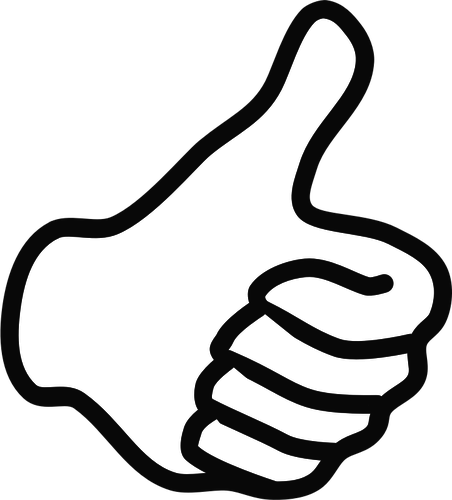 bien
[Speaker Notes: Without sound to elicit pronunciation (without first hearing the teacher). 

Teacher to elicit pronunciation by asking “Comment dit-on …"]
ancien
ien
chien
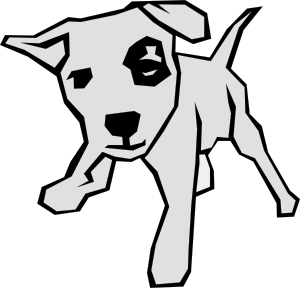 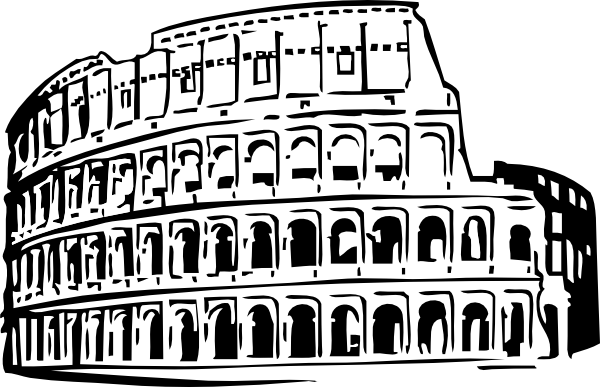 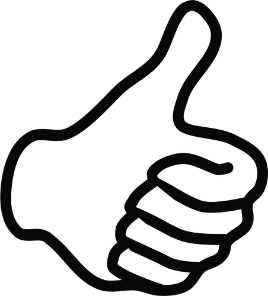 rien
bien
combien ?
[nothing]
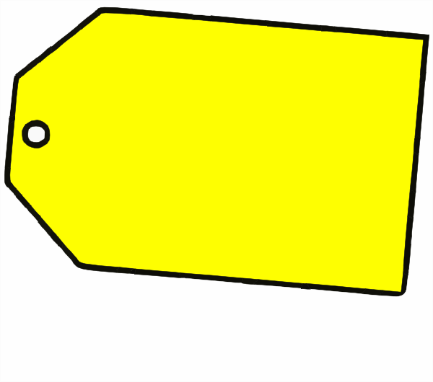 bientôt
€ ?
[soon]
[Speaker Notes: Timing: 2 minutes

Aim: To introduce/consolidate SSC [ien]

Procedure:
1. Introduce and elicit the pronunciation of the individual SSC [ien] and then the source word again ‘bien’ (with gesture, if using).2. Then present and elicit the pronunciation of the five cluster words.
The cluster words have been chosen for their high-frequency, from a range of word classes, with the SSC (where possible) positioned within a variety of syllables within the words (e.g. initial, 2nd, final etc.). Additionally, we have tried to use words that build cumulatively on previously taught SSCs (see the Phonics Teaching Sequence document) and do not include new SSCs. Where new SSCs are used, they are often consonants which have a similar symbol-sound correspondence in English.
Word frequency (1 is the most frequent word in French): chien [1744]; rien [168] bientôt [1208]; ancien [392]; combien? [800]; bien [47].Source: Londsale, D., & Le Bras, Y. (2009). A Frequency Dictionary of French: Core vocabulary for learners London: Routledge.]
ancien
ien
chien
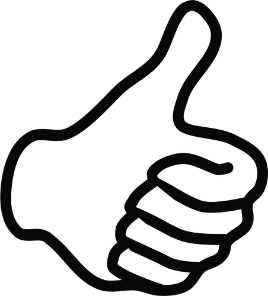 rien
bien
combien ?
bientôt
[Speaker Notes: With sound and no pictures to focus all attention on the sound-symbol correspondence.]
ancien
ien
chien
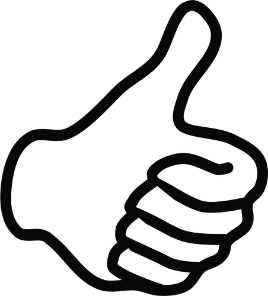 rien
bien
combien ?
bientôt
[Speaker Notes: Without sound to elicit pronunciation (without first hearing the teacher). 

Teacher to elicit pronunciation by asking “Comment dit-on …"]
écouter
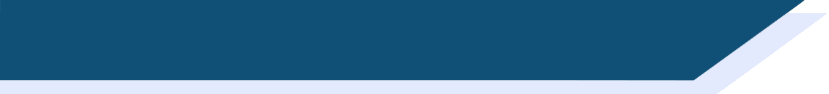 -ien ou –(a)in ?
Écoute les mots. 

C’est quelle SSC ? 

Coche.
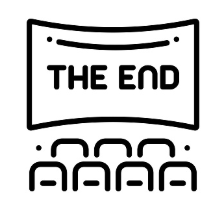 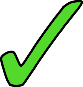 1
____
@ www.
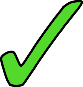 ____
2
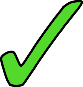 3
____
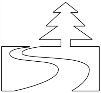 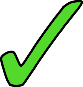 4
____
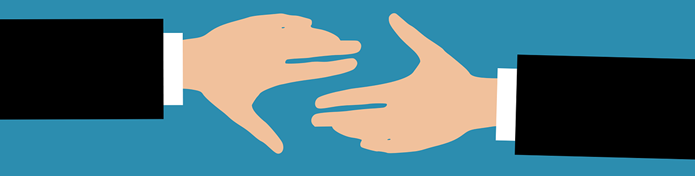 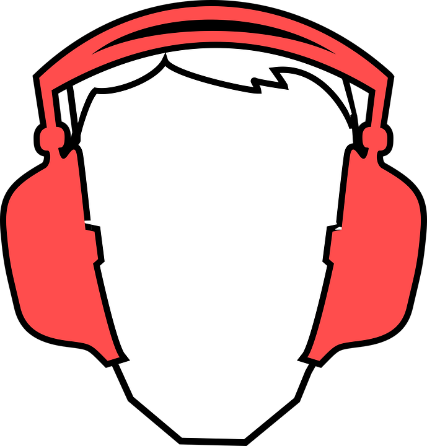 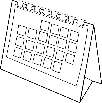 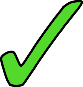 5
____
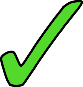 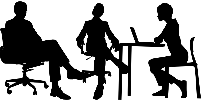 6
____
7
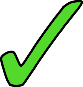 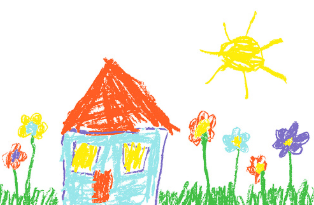 ____
8
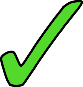 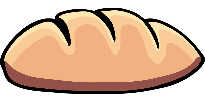 ____
[Speaker Notes: Timing: 5 minutes

Aim: Practice in observing the similarities and differences between [-ien] and [-(a)in]. Both SSCs contain the same nasal sound, preceded by /j/ in the former. Unknown vocabulary is used so that students are required to draw on their SSC knowledge rather than their vocabulary knowledge.

Procedure:
1. Students write 1-8 and copy the columns with headings –ien/-(a)in into their books. The partial French word is provided with the SSC missing to focus attention on this part, but students are not expected to transcribe (it is not possible to do this accurately when an SSC has multiple spellings). 
2. Audio plays on number clicks.
3. Answers, full transcriptions and English definitions (for information only) appear on successive clicks.

Transcript and word frequency (1 is the most frequent word in French): 
fin [111]
lien [880]
chemin [859]
soutien [1198] 
quotidien [1318] 
entretien [1433] 
dessin [2624] 
pain [2802]

Source: Londsale, D., & Le Bras, Y.  (2009). A Frequency Dictionary of French: Core vocabulary for learners London: Routledge.]
parler
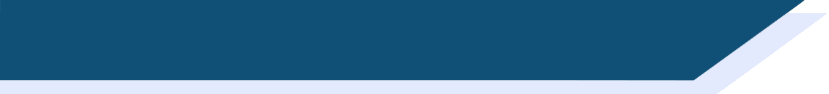 L’équipe d’Amir
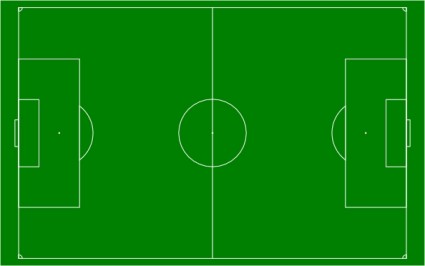 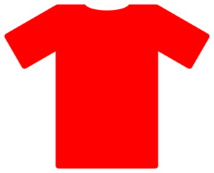 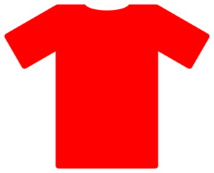 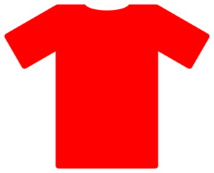 Adrien
Corentin
Benjamin
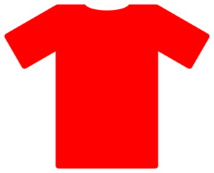 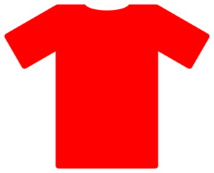 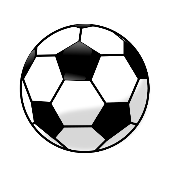 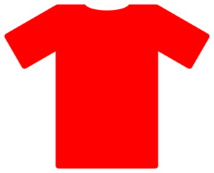 Amir
Julien
Aurélien
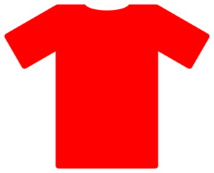 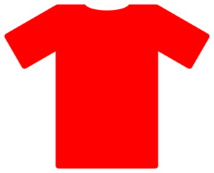 Martin
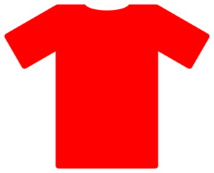 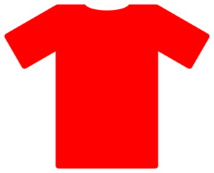 Sébastien
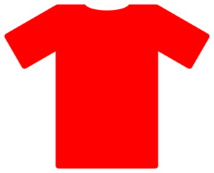 Lucien
Valentin
Fabien
[Speaker Notes: Timing: 5 minutes

Aim: Practice in producing [-ien] and [-(a)in]. Both SSCs contain the same nasal sound, preceded by /j/ in the former. Names are used so that students are required to draw on their SSC knowledge rather than their vocabulary knowledge, and to raise aware of popular French male names.

Procedure:
Click to pass the ball to a player.
Students commentate on the match by saying the name of the player who has the ball. 
Click on the number next to the player to check pronunciation.
Students repeat.
Click to pass the ball to the next player.
Use the back button to “replay” any problematic names (e.g. those whose written form resembles the English).

Transcript
1. Aurélien
2. Valentin
3. Lucien
4. Julien
5. Corentin
6. Sébastien
7. Fabien
8. Adrien
9. Martin
10. Benjamin]
phonétique
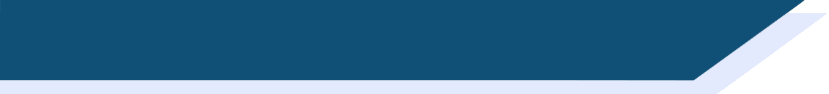 SSC [ien]
Consolidation [2]
ien
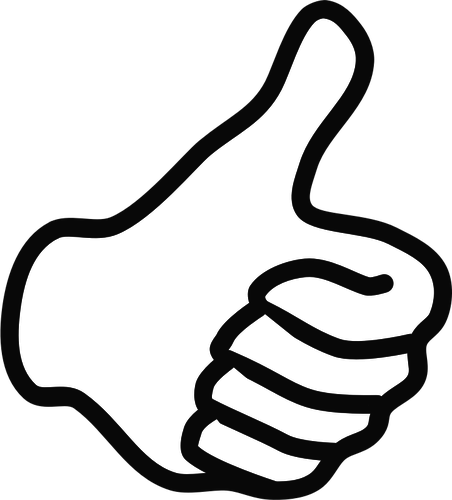 bien
[Speaker Notes: Timing: 1 minute

Aim: To introduce/consolidate SSC [ien]

Procedure:1. Present the letter(s) and say the [ien] sound first, on its own. Students repeat it with you.2. Bring up the word ”bien” on its own, say it, students repeat it, so that they have the opportunity to focus all of their attention on the connection between the written word and its sound.
3. A possible gesture for this would be to give a thumbs up sign.4. Roll back the animations and work through 1-3 again, but this time, dropping your voice completely to listen carefully to the students saying the [ien] sound, pronouncing ”bien” and, if using, doing the gesture.

Word frequency (1 is the most frequent word in French): 
bien [47]
Source: Londsale, D., & Le Bras, Y. (2009). A Frequency Dictionary of French: Core vocabulary for learners London: Routledge.]
ancien
ien
chien
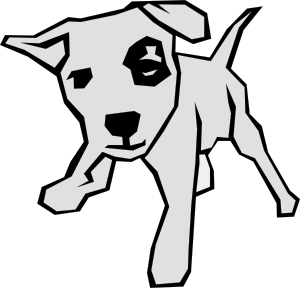 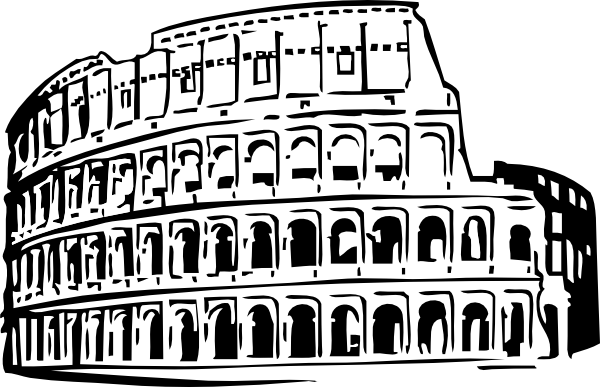 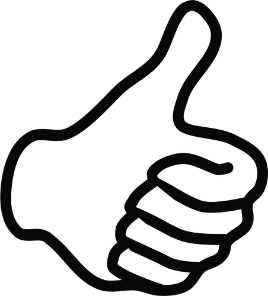 rien
bien
combien ?
[nothing]
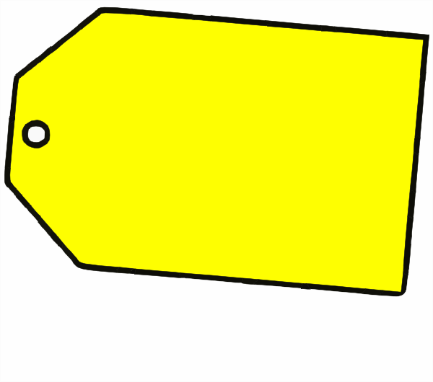 bientôt
€ ?
[soon]
[Speaker Notes: Timing: 2 minutes

Aim: To introduce/consolidate SSC [ien]

Procedure:
1. Introduce and elicit the pronunciation of the individual SSC [ien] and then the source word again ‘bien’ (with gesture, if using).2. Then present and elicit the pronunciation of the five cluster words.
The cluster words have been chosen for their high-frequency, from a range of word classes, with the SSC (where possible) positioned within a variety of syllables within the words (e.g. initial, 2nd, final etc.). Additionally, we have tried to use words that build cumulatively on previously taught SSCs (see the Phonics Teaching Sequence document) and do not include new SSCs. Where new SSCs are used, they are often consonants which have a similar symbol-sound correspondence in English.
Word frequency (1 is the most frequent word in French): chien [1744]; rien [168] bientôt [1208]; ancien [392]; combien? [800]; bien [47].Source: Londsale, D., & Le Bras, Y. (2009). A Frequency Dictionary of French: Core vocabulary for learners London: Routledge.]
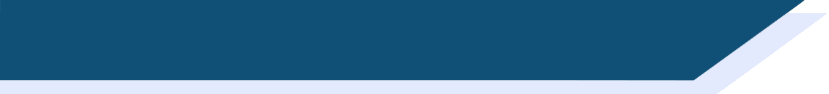 Phonétique
Les mots finissent-ils par [-ille] ou par [-ien] ? C’est quoi en anglais ?
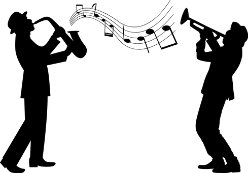 1
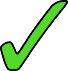 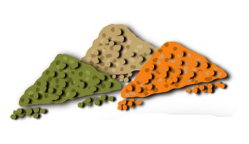 2
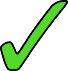 3
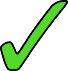 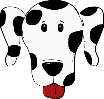 4
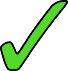 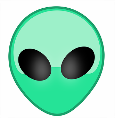 5
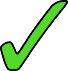 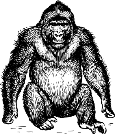 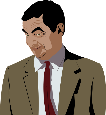 6
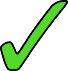 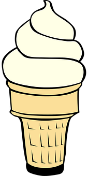 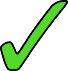 7
[Speaker Notes: Timing: 5 minutes

Aim: Aural recognition of SSCs [-ille] and [-ien] at the end of words which are near-cognates in written but not spoken form; raising awareness of English equivalent spellings/pronunciation of [-ille] and [-ien].

Procedure:
1. Click on a number to play the audio. 
2. Instruct students to play close attention to the end of the word, and decide which SSC they hear.
3. Click to reveal answers.
4. Click to play the words again. Students already know how the word ends, so they should now focus on the beginning. Ask them which English word it sounds like.
5. Click to bring up picture clues if necessary.
6. Click to reveal English translations.
7. Click to reveal French transcriptions.
8. Play the audio again. Students repeat.

Transcript:
1. un musicien
2. une lentille
3. un dalmatien
4. un martien
5. un gorille
6. un comédien
7. vanille

Word frequency of cognates (1 is the most frequent word in French): 
lentille [>5000], dalmatien [>5000]; martien [>5000]; gorille [>5000]; comédien [4253], vanille [>5000]
Source: Londsale, D., & Le Bras, Y.  (2009). A Frequency Dictionary of French: Core vocabulary for Léarners London: Routledge.]
lire / parler
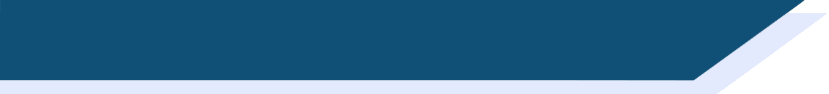 Des virelangues
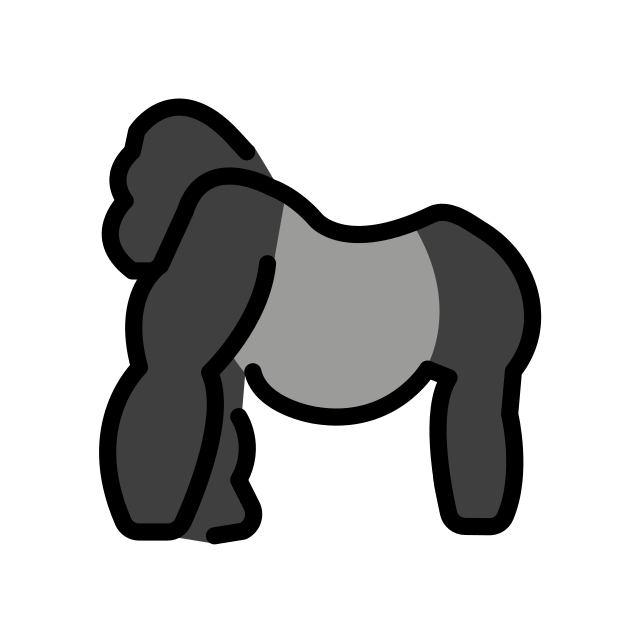 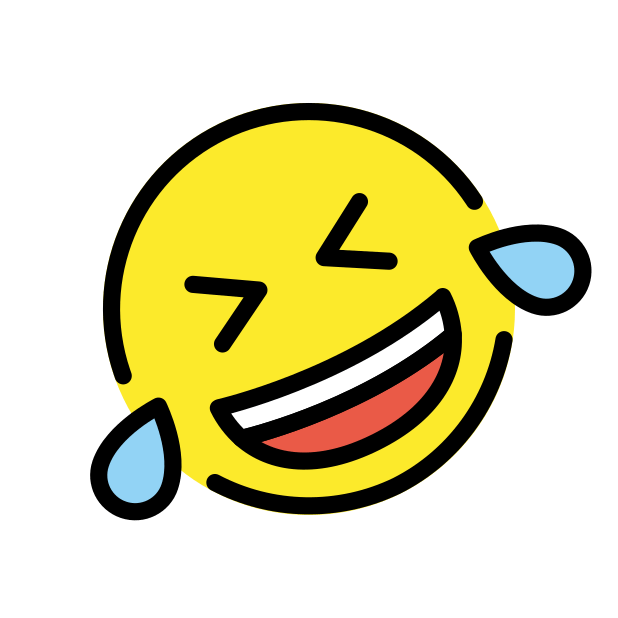 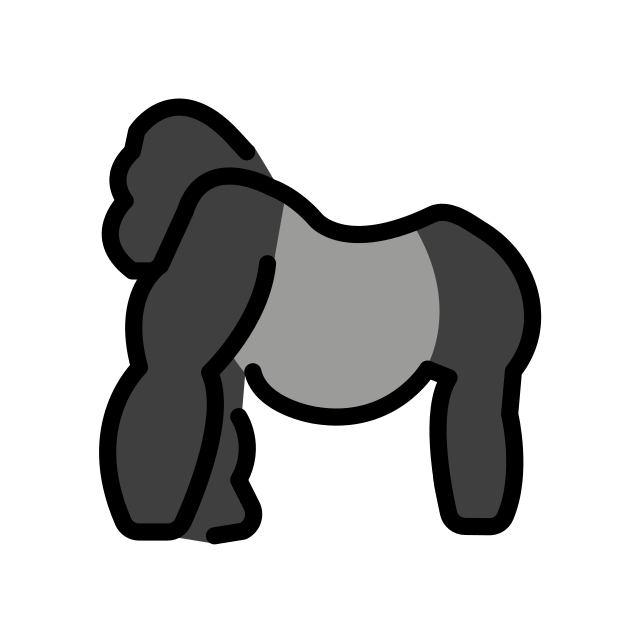 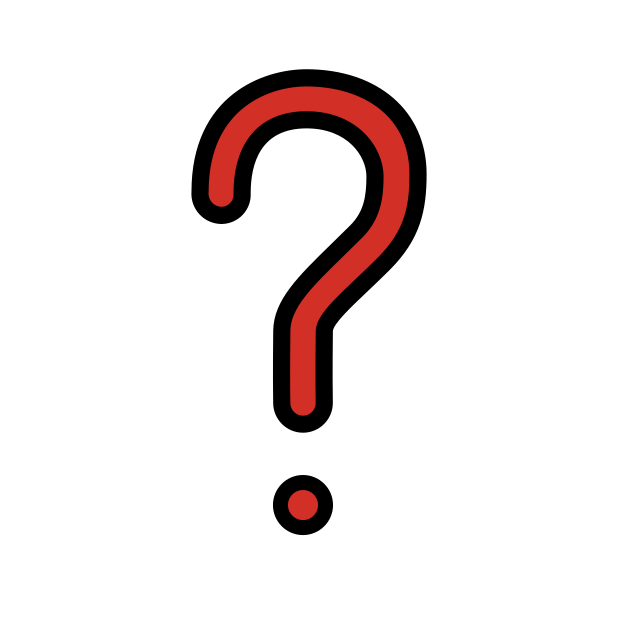 1
2
3
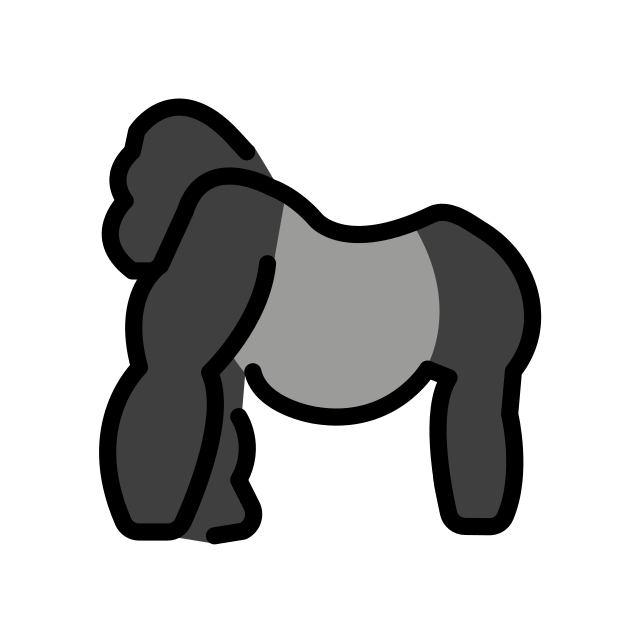 Le comédien canadien pose une question à la famille de gorilles.
The Canadian comedian asks the family of gorillas a question.
[Speaker Notes: Timing: 4 minutes. This is slide 1/4.

Aim: Oral production of sentences with words containing a mix of SSCs containing [i] ([-ill-]/[-ille], [-ien], [-tion]).

Procedure:
1. Remind students which words containing [-ill-] are exceptions (mille, ville).
2. Students takes turns to say the tongue twisters, focussing on the SSCs in bold.
3. Click on the slowest speed (1) to check pronunciation.
4. Students repeat.
5. Repeat steps 203 at speeds (2) and (3) to improve fluency.

Transcript:
 Le comédien canadien pose une question à la famille de gorilles.

Word frequency of cognates (1 is the most frequent word in French): 
comédien [4253], poser [218], gorille [>5000]
Source: Londsale, D., & Le Bras, Y.  (2009). A Frequency Dictionary of French: Core vocabulary for Léarners London: Routledge.]
lire / parler
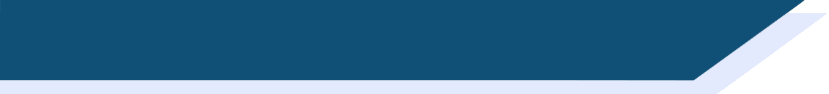 Des virelangues
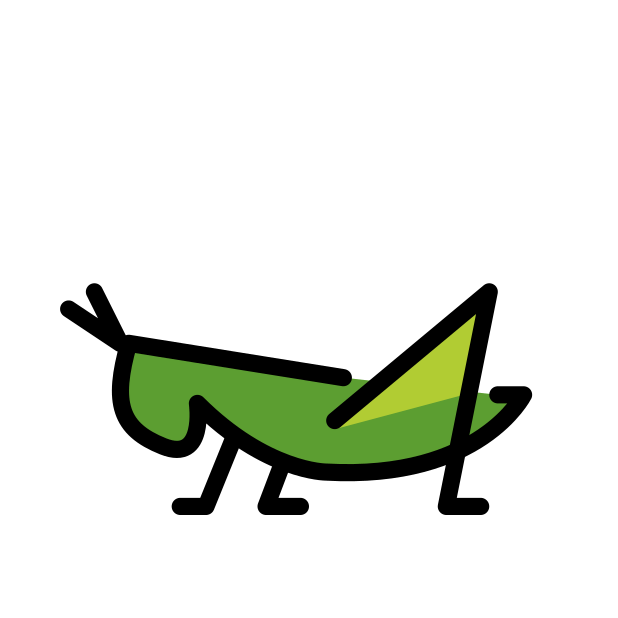 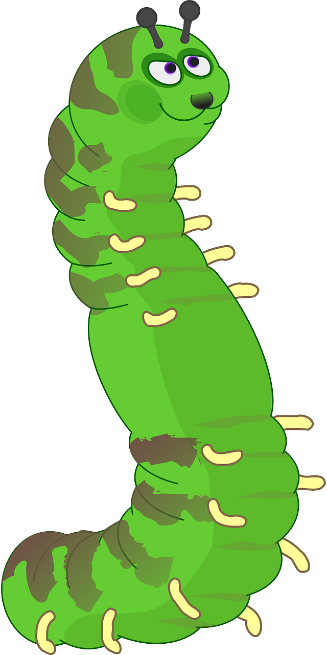 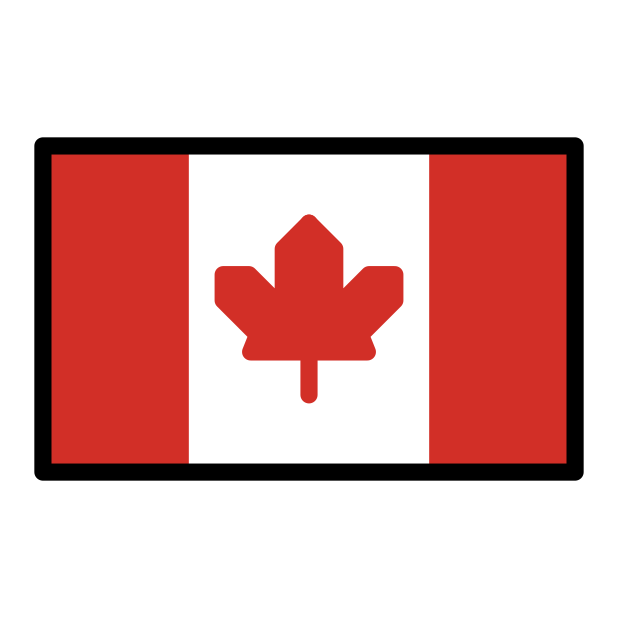 1
2
3
Un grillon canadien vit avec une famille de chenilles dans une cabine.
A Canadian cricket lives with a family of caterpillars in a cabin.
[Speaker Notes: This is slide 2/4.

Transcript:
Un grillon canadien vit avec une famille de chenilles dans une cabine.

Word frequency of cognates (1 is the most frequent word in French): 
cabine [3953]
Source: Londsale, D., & Le Bras, Y.  (2009). A Frequency Dictionary of French: Core vocabulary for Léarners London: Routledge.

Word frequency of unknown words (1 is the most frequent word in French): 
vivre [201], grillon [>5000], chenille [>5000]
Source: Londsale, D., & Le Bras, Y.  (2009). A Frequency Dictionary of French: Core vocabulary for Léarners London: Routledge.]
lire / parler
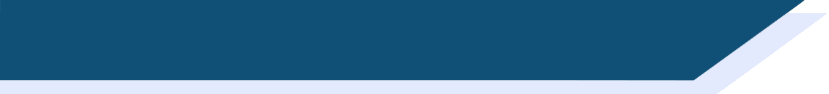 Des virelangues
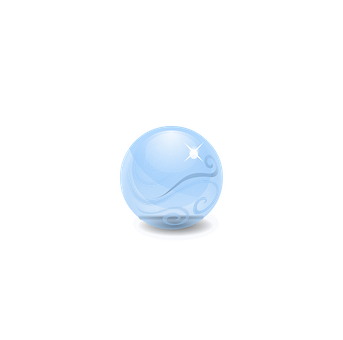 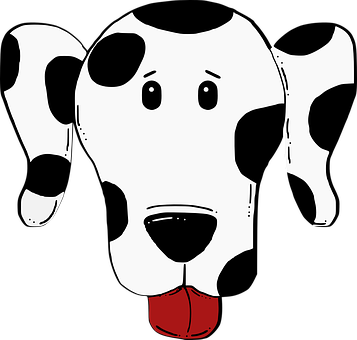 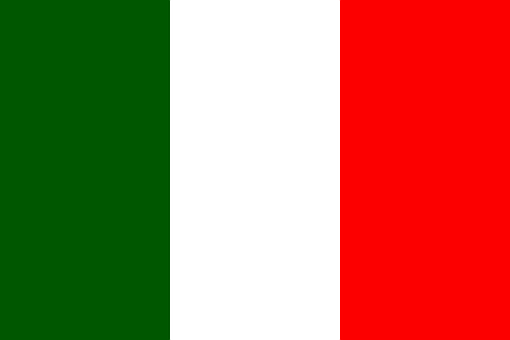 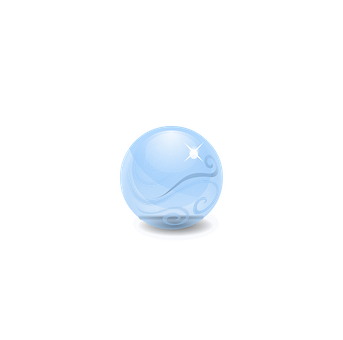 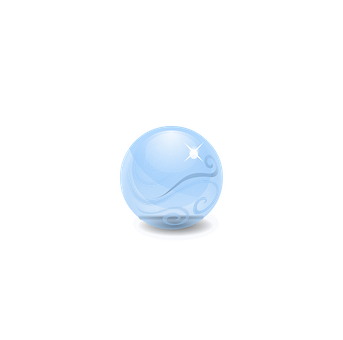 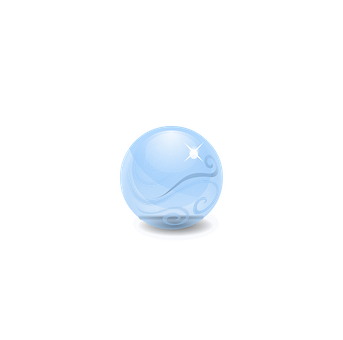 1
2
3
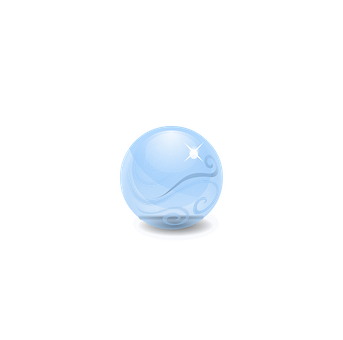 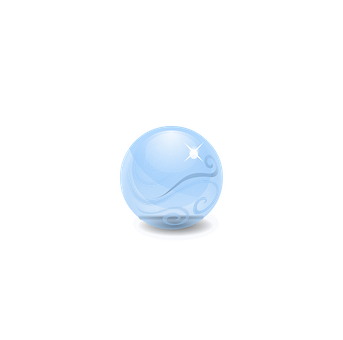 Un dalmatien italien joue avec trois mille billes dans la ville.
An Italian dalmatian plays with three thousand marbles in the town.
[Speaker Notes: This is slide 3/4.

Transcript:
Un dalmatien italien joue avec trois mille billes dans la ville.

Word frequency of cognates (1 is the most frequent word in French): 
dalmatien [>5000]
Source: Londsale, D., & Le Bras, Y.  (2009). A Frequency Dictionary of French: Core vocabulary for Léarners London: Routledge.

Word frequency of unknown words (1 is the most frequent word in French): 
mille [1008], bille [>5000]
Source: Londsale, D., & Le Bras, Y.  (2009). A Frequency Dictionary of French: Core vocabulary for Léarners London: Routledge.]
lire / parler
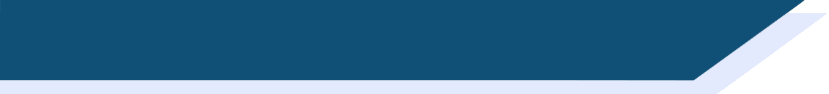 Des virelangues
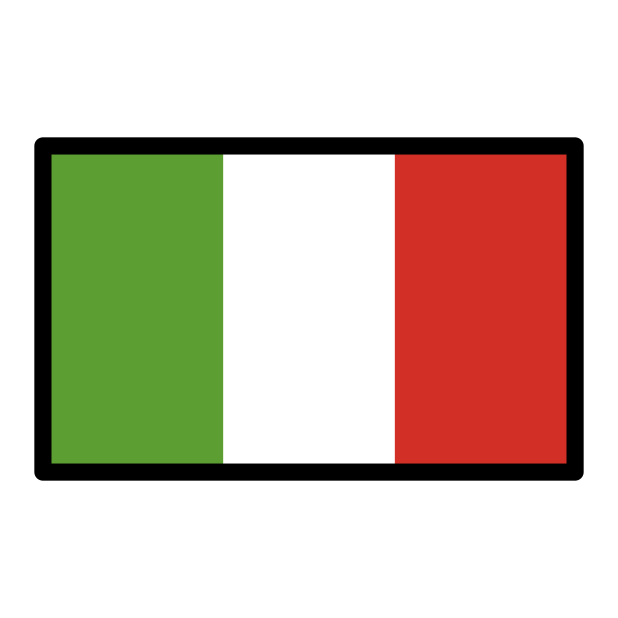 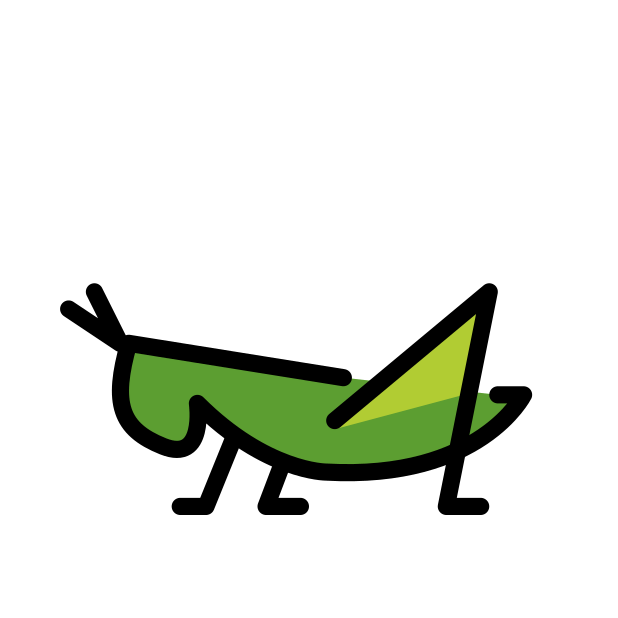 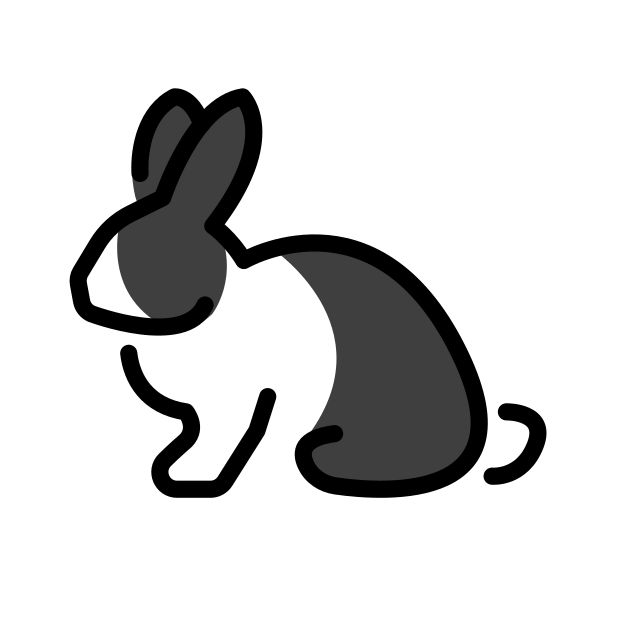 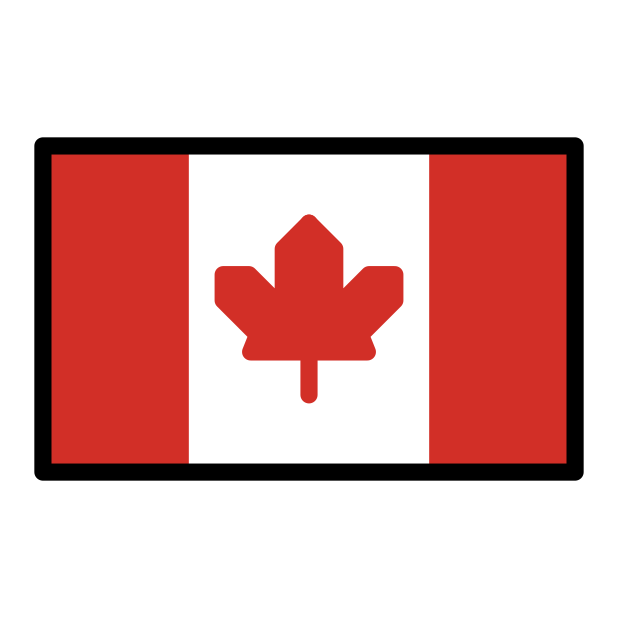 1
2
3
Sa copine tient un grillon canadien et un lapin italien.
Her friend is holding a Canadian cricket and an Italian rabbit.
[Speaker Notes: This is slide 4/4.

Transcript:
Sa copine tient un grillon canadien et un lapin italien.

Word frequency of unknown words (1 is the most frequent word in French): 
copain [3020], tenir [104], grillon [>5000], lapin [>5000]
Source: Londsale, D., & Le Bras, Y.  (2009). A Frequency Dictionary of French: Core vocabulary for Léarners London: Routledge.]
phonétique
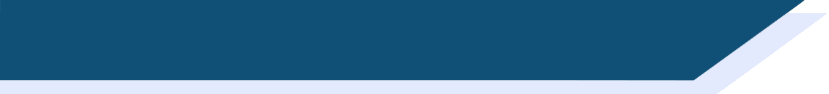 SSC [ien]
Consolidation [3]
ien
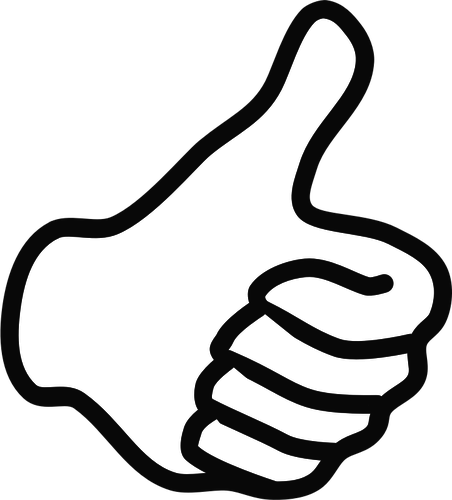 bien
[Speaker Notes: Timing: 1 minute

Aim: To introduce/consolidate SSC [ien]

Procedure:1. Present the letter(s) and say the [ien] sound first, on its own. Students repeat it with you.2. Bring up the word ”bien” on its own, say it, students repeat it, so that they have the opportunity to focus all of their attention on the connection between the written word and its sound.
3. A possible gesture for this would be to give a thumbs up sign.4. Roll back the animations and work through 1-3 again, but this time, dropping your voice completely to listen carefully to the students saying the [ien] sound, pronouncing ”bien” and, if using, doing the gesture.

Word frequency (1 is the most frequent word in French): 
bien [47]
Source: Londsale, D., & Le Bras, Y. (2009). A Frequency Dictionary of French: Core vocabulary for learners London: Routledge.]
ancien
ien
chien
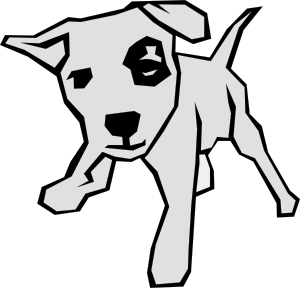 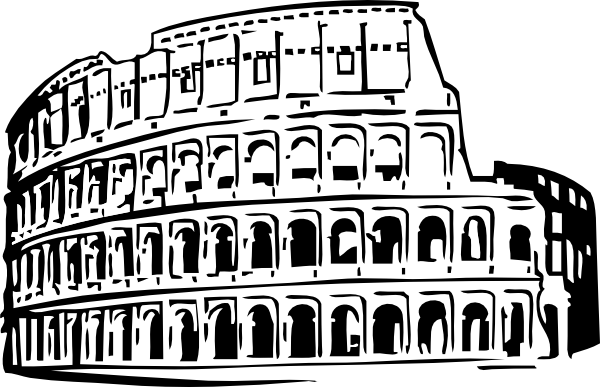 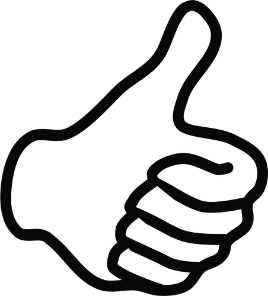 rien
bien
combien ?
[nothing]
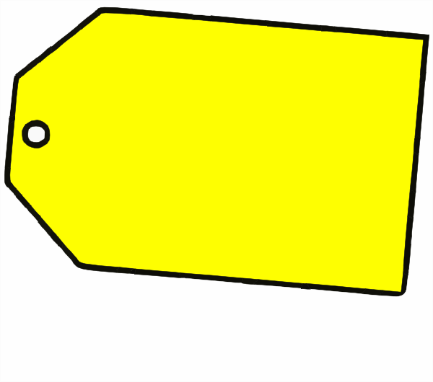 bientôt
€ ?
[soon]
[Speaker Notes: Timing: 2 minutes

Aim: To introduce/consolidate SSC [ien]

Procedure:
1. Introduce and elicit the pronunciation of the individual SSC [ien] and then the source word again ‘bien’ (with gesture, if using).2. Then present and elicit the pronunciation of the five cluster words.
The cluster words have been chosen for their high-frequency, from a range of word classes, with the SSC (where possible) positioned within a variety of syllables within the words (e.g. initial, 2nd, final etc.). Additionally, we have tried to use words that build cumulatively on previously taught SSCs (see the Phonics Teaching Sequence document) and do not include new SSCs. Where new SSCs are used, they are often consonants which have a similar symbol-sound correspondence in English.
Word frequency (1 is the most frequent word in French): chien [1744]; rien [168] bientôt [1208]; ancien [392]; combien? [800]; bien [47].Source: Londsale, D., & Le Bras, Y. (2009). A Frequency Dictionary of French: Core vocabulary for learners London: Routledge.]